Результаты благоустройства дворовых территорий в городе Пыть-Ях                             в 2020 году, в рамках муниципальной программы «Жилищно-коммунальный комплекс и городская среда»
Благоустройство дворовой территории жилого дома №16 в 5 микрорайоне «Солнечный» г.Пыть-Ях
БЫЛО
СТАЛО
Устройство тротуара
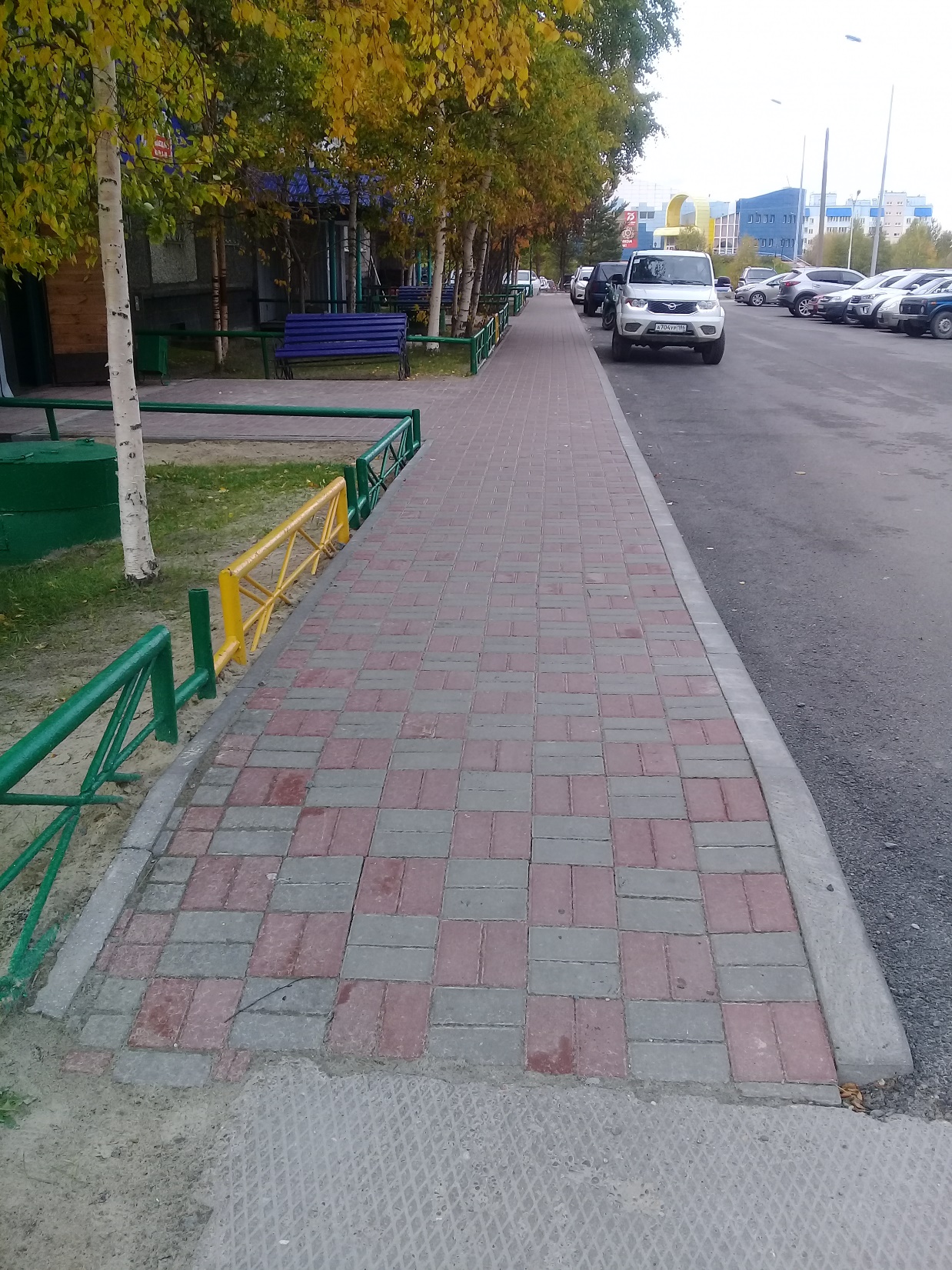 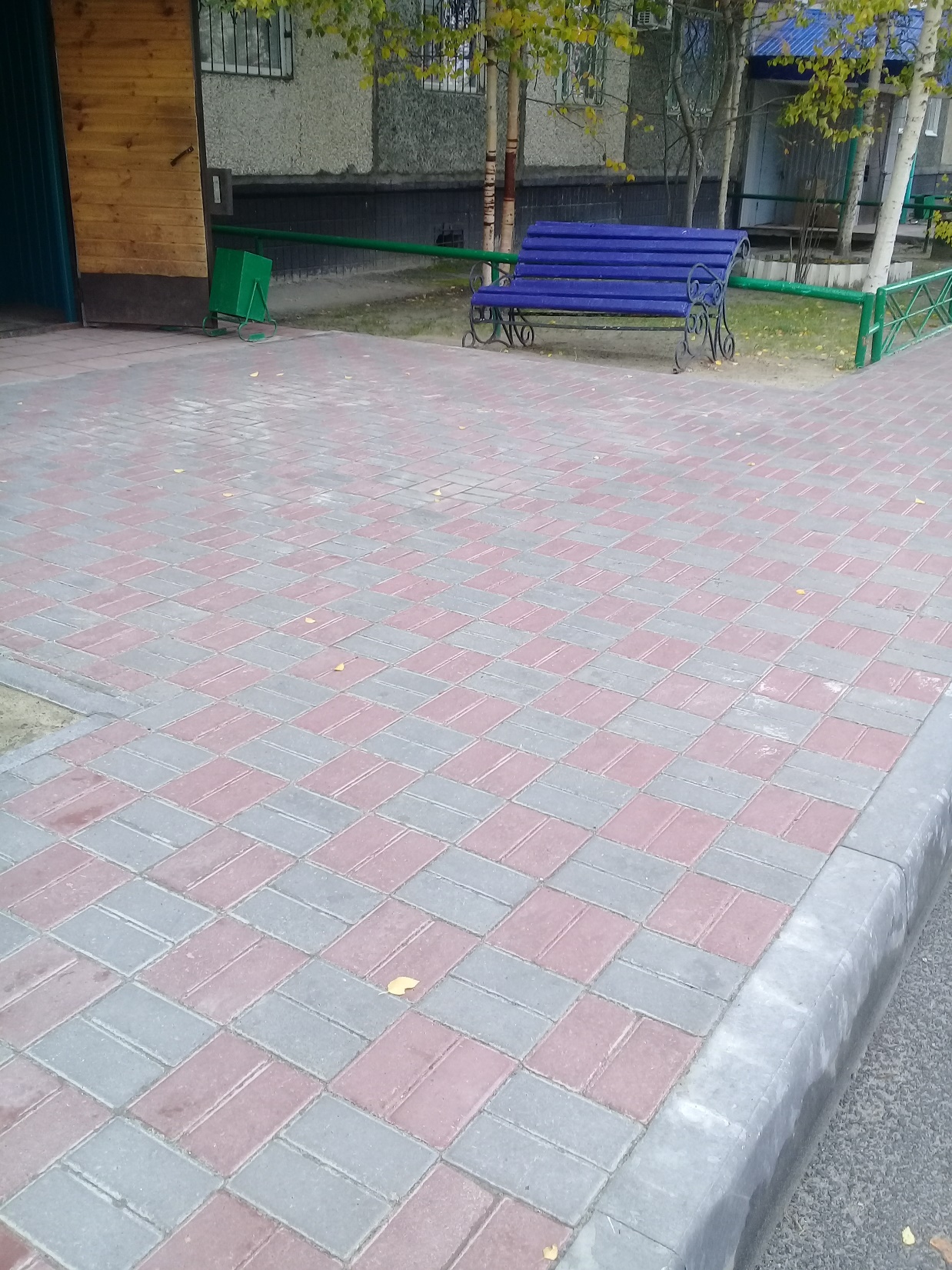 Асфальтирование внутриквартального проезда
Благоустройство дворовой территории жилого дома №21 в 5 микрорайоне «Солнечный» г.Пыть-Ях
СТАЛО
БЫЛО
Асфальтирование внутриквартального проезда, устройство тротуара
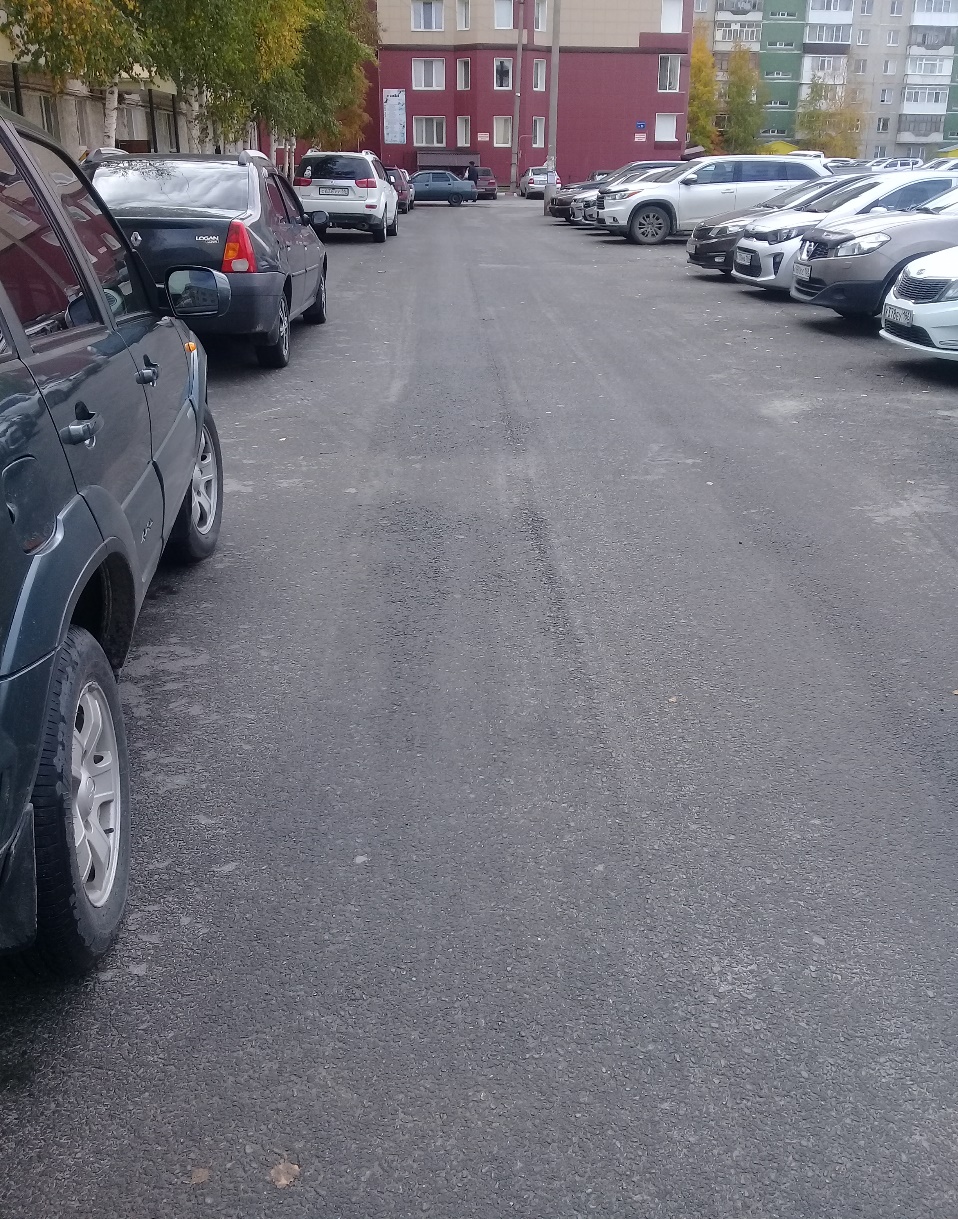 Благоустройство дворовой территории жилого дома №31 во 2 микрорайоне «Нефтяников» г.Пыть-Ях
СТАЛО
БЫЛО
Асфальтирование внутриквартального проезда
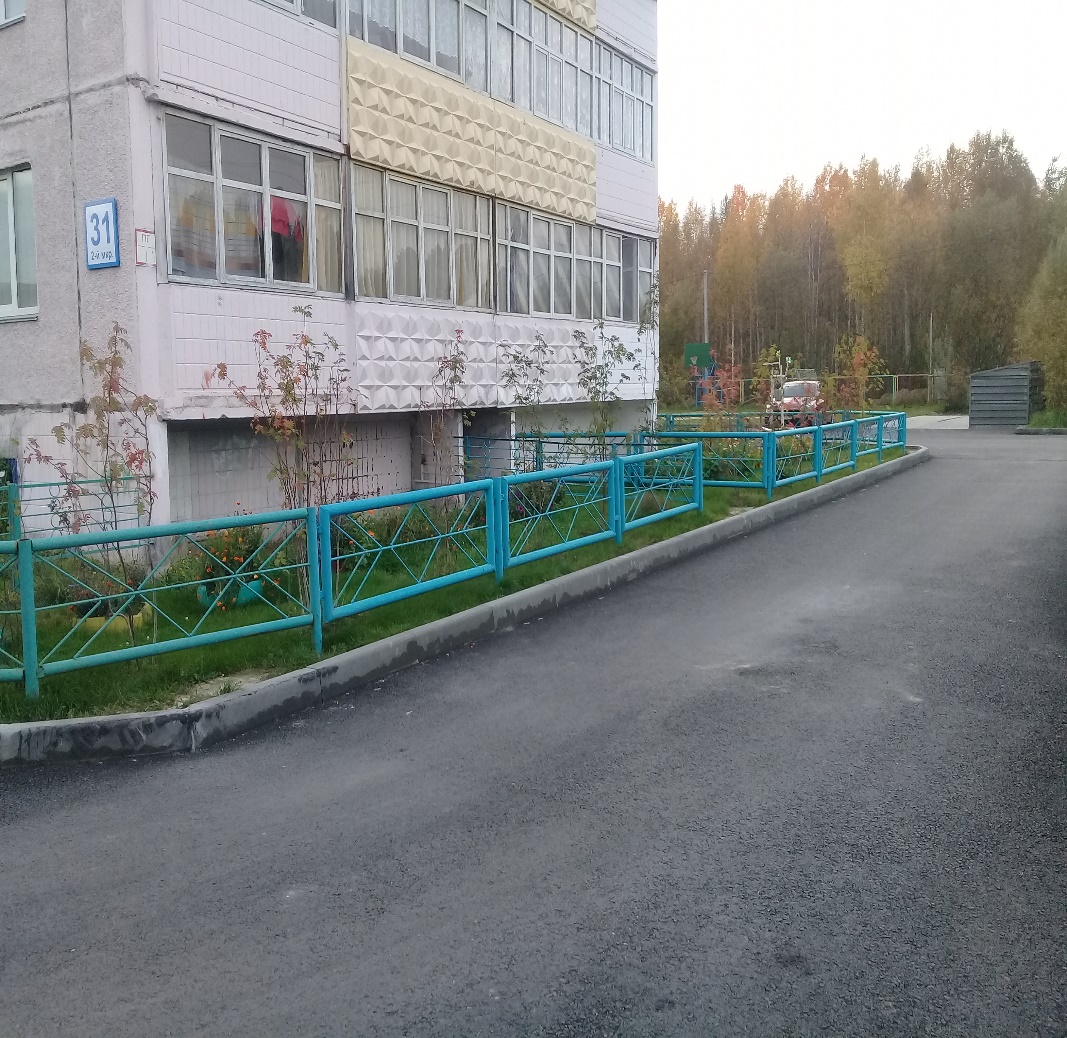 Замена скамеек
СТАЛО
БЫЛО
Замена урн
СТАЛО
БЫЛО
Устройство освещения детских игровых площадок
1 мкр. дом 20
2 мкр. дома 1,2
2 мкр. дома №3,4,5                 2 мкр. дома 8,9
Благоустройство дворовой территории жилого дома №7 во 2 микрорайоне «Нефтяников» г.Пыть-Ях
БЫЛО
СТАЛО
Устройство тротуара